Рельеф как ресурс
Лекция
Содержание
Понятие о рельефе. Формы рельефа
Рельеф мира, России и Якутии
Оценка рельефа для разных видов туризма
Понятие о рельефе
Что такое рельеф?
Это неровности земной поверхности
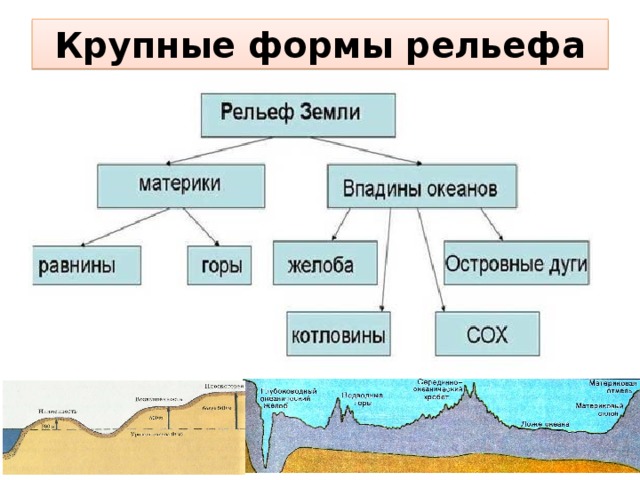 Рельеф мира
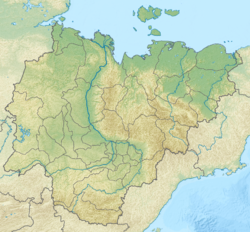 Оценка рельефа